Judson Center Certified Community Behavioral Health Clinic
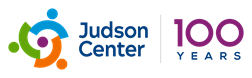 OVERVIEW
This presentation focuses on how a Certified Community Behavioral Health Clinic (CCBHC), through robust care coordination, can improve a person’s overall health. Bolstering community-based mental health and addiction treatment will advance a Community Behavioral Health Agency to the next stage of integration with physical health.
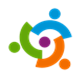 2
LEARNING OBJECTIVES
Describe a Certified Community Behavioral Health Clinic (CCBHC)
Explain the role a CCBHC plays in delivering integrated health care in a community
Discuss lessons learned from planning to implementation of a CCBHC
Illustrate Judson Center’s journey from a community behavioral                  health agency to a CCBHC
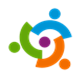 3
THE CCBHC VISION
The Why:
Our History
Commitment to Integrated care
Future of Behavioral Health
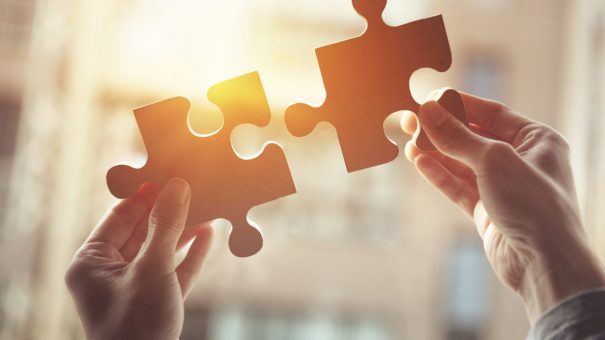 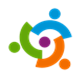 4
[Speaker Notes: 1996- in-home- early 2000’s OP- 2019- Integrated Family Health/Primary Care/PCMH through partnership with MNO &
2020 CCBHC

Strategic vision  since 2017


Senators Debbie Stabenow and Roy Blunt 

In 2016 the largest federal investment in mental health and addiction treatment in a generation
States selected for the original Medicaid demonstration program: Minnesota, Missouri, Nevada, New Jersey, New York, Oklahoma, Oregon and Pennsylvania. 
Michigan applied but was not awarded CCBHC Demonstration State designation

In 2018, 63 organizations are operating as CCBHC’s in 21 states
Michigan 9 awarded CCBHC grants in 2018
2020 cohort expanded  Michigan CCBHC foot print- this is our cohort
Today over 300 CCBHCs nationally


Meeting with Stabenow to discuss future of CCBHC readiness assessment at time of CCBHC prep, thinking we had time to put workflows in place/ our focus was integrated care as an entry into CCBHC]
CERTIFIED COMMUNITY BEHAVIORAL HEALTH CLINIC
Provides access to services regardless of ability to pay
Comprehensive, integrated care and service array to improve overall health
Care coordination
Peer Support
Standardized outcomes lead to increased quality
Development of partnerships & collaborations
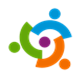 5
[Speaker Notes: Behavioral health care to the next stage of integration with physical health care 
Estimated $1.1 billion into the community behavioral health system over next 10 years  the largest federal investment in generations
Begins to put us on par with other safety net providers

Comprehensive range of around-the-clock behavioral health services to the under- and uninsured. 

Community based services- telehealth, school based, partnerships- create network of providers that provide coordinated care]
9 Types of CCBHC Services Required
Crisis mental health and addiction services
Screening, assessment and diagnosis, including risk assessment
Person and Family-centered treatment planning
Direct provision of outpatient mental health and substance use services
Outpatient primary care screening and monitoring of key health indicators and health risk
Targeted case management
Psychiatric rehabilitation services
Peer support and counselor services and family supports
Intensive, community-based mental health care for members of the armed forces and veterans, particularly those in rural areas
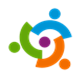 6
[Speaker Notes: Sue
Red font we are building competency or DCO]
JUDSON CENTER’S CCBHC
Expand access to underserved, uninsured and underinsured

Whole person health
Primary care coordination and health screenings

Care coordination 
Peer Support/Case Management
Expanded into MAT and Substance Use Disorder Treatment
Partnerships
Off-site services
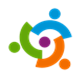 7
[Speaker Notes: May 1, 2020-4/30/2022

Talk about the importance of care coordination

90% of Judson BHC patients come from low-income households
65% of Judson BHC patients are age 17 and under
Children from low-income backgrounds 4x more likely to suffer from poor health
Transportation and child care have been the most often cited SDOH, though as a CCBHC have had more homelessness and food insecurity
Telehealth as it has evolved from covid has eased some of this]
MENTAL ILLNESS AND MORTALITY
Mortality Risk: 2.2 times the general population
10-25 years of potential life lost
8 million deaths annually
Mental illness increases the risk of several factors that are known to decrease life expectancy, including: 
Chronic health conditions
Infectious disease
Poor self-care
Poverty
Suicide
Source:  Walker, E.R., McGee, R.E., Druss, B.G. JAMA Psychiatry. Epub, doi:10.1001/jamapsychiatry.2014.2502
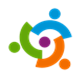 8
[Speaker Notes: The way mental health conditions increase a person’s chances of developing these risk factors and the way these risk factors influence one another is complex. 
not engaged in physical health care
drugs/alcohol misuse/abuse including tobacco
inability to maintain employment which may lead to poverty, homelessness
After chronic health conditions and infectious diseases, suicide is one of the leading causes of premature death among people with mental health conditions.]
SOME STATISTICS
80% of individuals with a behavioral health disorder will visit primary care at least one time in a calendar year
84% of the time, the 10 most common physical complaints have no identifiable organic background
50% of all behavioral health disorders are treated in primary care
20-40% of primary care patients have behavioral health needs
48% of the appointments for all psychotropic agents are with a non-psychiatric primary care provider
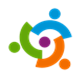 9
[Speaker Notes: Behavioral and physical comorbid conditions also have serious economic consequences. Treatment of chronic physical health issues for patients with behavioral health needs is 2 to 3 times more expensive than that for patients with only physical health needs (40). 

Diabetes treatment for patients with behavioral health issues can cost up to 50% more than that for persons without them (41). Many studies have concluded that depression increases the cost of health care up to 100%, particularly for patients with multiple chronic illnesses 

Many common physical symptoms seen in the medical setting have no identifiable organic cause (35). Furthermore, mental illness, certain lifestyles, and related behaviors (such as excessive drinking, smoking, illicit drug use, and poor nutrition) have all been linked to physical illnesses and increased morbidity and mortality rates. 

The number of patients with comorbid behavioral and medical health issues is significant; one estimate determined that, over a 12-month period, 34 million U.S. adults reported having mental health and medical conditions (36). Comorbid conditions affect treatment outcomes, health care costs, and mortality rates. Patients with behavioral health issues die at a younger age than others (10), and persons with SMI have higher mortality rates than those with non-SMI (37). Although the high mortality rates can be attributed to suicide and accidents, physical health issues, including chronic disease, are often the cause of death in persons with mental illness.


10 most common complaints in adult primary care
• Chest pain
• Back pain
• Fatigue
• Shortness of breath
• Dizziness
• Insomnia
• Headache
• Abdominal pain
• Swelling
• numbness

Most people with behavioral health issues who seek care in ED or at PHC clinics leave without addressing psycho/social needs
Most BHC providers treat behavioral health issues only – or collaborate with PHC, but with little response]
JUDSON CENTER STORY: THE ROAD TO CCBHC
Culture has changed through the journey
Expansion of service continuum
Workforce Development 
Support specialists and Care Coordinators
Training
Key partnerships
A more robust health information exchange between primary and behavioral health care is taking place
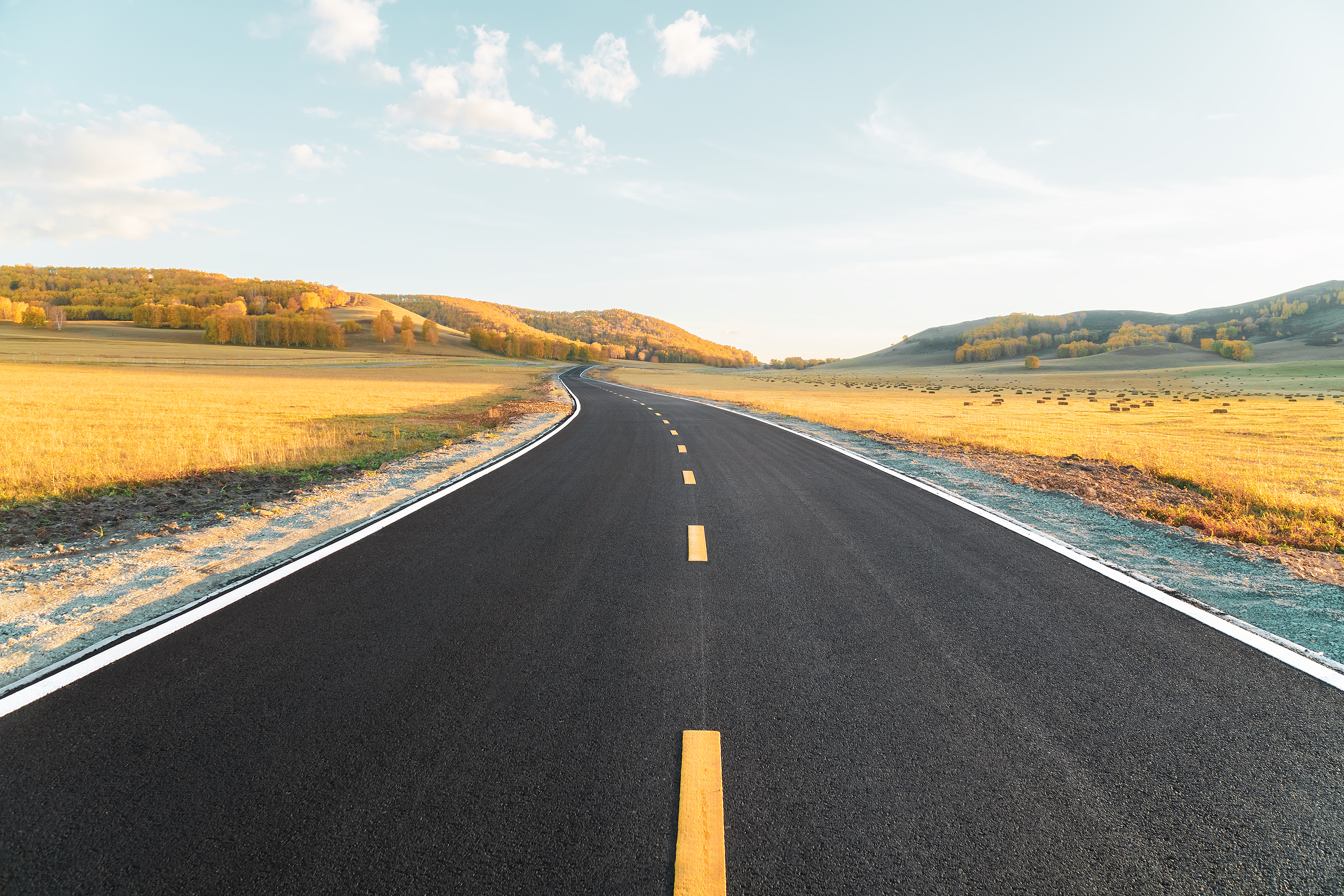 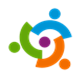 10
[Speaker Notes: From 1996 to now we have evolved -timeline
Readiness for integrated care and ccbhc


Staff training is ongoing and the development of a workforce skilled in taking a multidisciplinary approach is showing promise & 

Have room for improvement though multiple HER

90% of Judson BHC patients come from low-income households
65% of Judson BHC patients are age 17 and under
Children from low-income backgrounds 4x more likely to suffer from poor health
Transportation and child care have been the most often cited SDOH, though as a CCBHC have had more homelessness and food insecurity
Telehealth as it has evolved from covid has eased some of this]
THE OPPORTUNITY
Integrated care gives us the important opportunity to reduce health disparities and improve outcomes
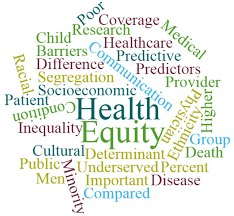 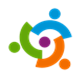 11
[Speaker Notes: Reach people who otherwise would not seek behavioral health care
Reduce mortality gap
Improve health outcomes 
Treatment adherence
Early intervention
Care coordination-key

At its core,  integrated care offers a whole-person approach that addresses mental and physical health in a way that connects both, in order to coordinate a greater level of care.  Integrated care can offer the following benefits:

Greater access to a broad spectrum of multi-disciplinary health care services
A coordinated plan of care among all care providers
More support for a person’s overall emotional and physical well-being
Community-based social support services
The convenience of a single healthcare facility

 Essentially takes the different pieces of the health care puzzle and fits them to match a client’s individual needs.]
INTERSECTION OF INTEGRATED CARE AND CCBHC
Integration of physical and behavioral health needs
Prioritize health goals based on needs and risks
Physical health screening
Primary care coordination
Comprehensive supports coordination
Full array of services
Mental Health
Substance Use Disorder including Medication Assisted Treatment
Primary Health Care
SDOH
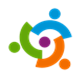 12
[Speaker Notes: Integration is a range of specific clinical work behaviors
-Single point of accountability for overall care coordination and management
-Single treatment plan
-Treatment team that is both medically and behavioral health competent
At its core, integrated care offers a whole-person approach that addresses mental and physical health in a way that connects both, in order to coordinate a greater level of care.  Integrated care can offer the following benefits:
Greater access to a broad spectrum of multi-disciplinary health care services
A coordinated plan of care among all care providers
More support for a person’s overall emotional and physical well-being
Community-based social support services
The convenience of a single healthcare facility
“As a behavioral healthcare organization, if we don’t also address the physical health needs of the people we serve, then we’re really doing those we serve a disservice because the two are so interrelated,” explains Carole Boye, Community Alliance CEO. An integrated approach to health care essentially takes the different pieces of the health care puzzle and fits them to match a client’s individual needs.]
OUR APPROACH
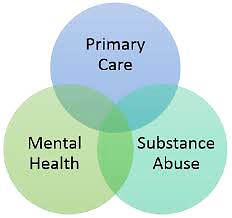 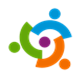 13
[Speaker Notes: Started in response to address:
Co-morbidity
Shorten life expectancy
Whole person health

As a result of CCBHC we have expanded beyond that and now have this rich continuum that includes SUD/MAT, collaborative care model of care, outreach, coordination with community partners, mobile clinic, and deeper levels of care coordination through daily huddles, collaborative care with the PCP and psychiatric team- our patients are very complex and have complex medical, behavioral health and social needs.  Peers- case managers community health work]
CARE COORDINATION IS KEY
Welcome Center
Care Team huddles with multidisciplinary team
Psychiatrist services on-site for children and adults
Behavioral Health Specialist
Peer Support Specialists
Community Health Worker
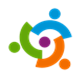 14
[Speaker Notes: Given the multiple tracks that healthcare can take, from inpatient to outpatient and even to community settings, there is a need for care coordination and management of the transition between providers and all settings of care. Unfortunately, this coordination is often episodic or overlooked, and it tends to be organized around a specialty, not primary care. Further, transitions frequently occur with no point person held accountable for coordination.

The goal of care coordination is to facilitate the appropriate and efficient delivery of health care services both within and across systems. Failures in coordination that affect the financial performance of the system will likely motivate corrective interventions.

What is the value of care coordination?
Care coordination has the potential to reduce cost and improve outcomes for all populations in all health care settings; the most impressive outcomes occur in high-risk populations whose complex health issues involve costly treatments and repeated hospitalizations 


Collaborative Care Model, primary care physicians work with a team of medical and behavioral healthcare case managers, nurses, and a consulting psychiatrist to care for the whole patient. 
ADT software is queried twice daily
Community Health Worker and Medical Assistants are included in the workflow process for ADT notifications

Same process in place for ED and IP activities whether mental health or physical health

HOW DOES THIS IMPROVE OVERALL HEALTH- coordinated care]
WHAT DOES INTEGRATION LOOK LIKE
Obtain collaborative care agreements from registered patients and parents/guardians
Collaborative Care Agreement allows for access to mental health and physical health data
The primary care provider sees patients at the same time the behavioral health specialist does
Team based care
Warm hand-offs for services
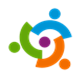 15
[Speaker Notes: BH to PCP
PCP to BH
MAT to BH]
EXPECTED OUTCOMES
Increased access to primary care by Judson Center patients who had not visited primary care providers in the past year 
Improved behavior health outcomes if only receiving behavioral health care 
Improved physical health outcomes in patients receiving integrated care
Reduced overall health care costs among Judson Center clients via reduced usage of ED
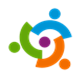 16
QUALITY AND REPORTING STANDARDS
Standardized data elements:
Encounter data
Consumer demographics
Staffing
Service usage
Service access
Care coordination
Clinical outcomes data
Quality data
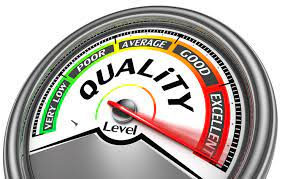 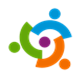 17
[Speaker Notes: Weekly meetings to identify quality improvement initiatives
PDSA Workbook
PDSA enhances all levels of quality improvement activities including mental health services]
WHAT IS MEASURED
Referral tracking and follow-up 
Continuous quality improvement
Multidisciplinary team-based care
Transitions of care activities
Medication management and MAPS tracking
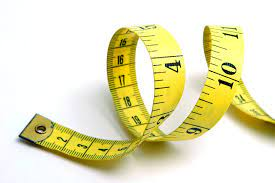 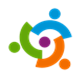 18
[Speaker Notes: 1. (SDOH referrals in addition to traditional radiology and specialist referrals)
2. (HEDIS measures and Workflow Changes)
3. (Who is seeing the patient in the clinic)]
CHALLENGES AND LONG-TERM WORK
Integrated electronic medical records and information technology
Workforce challenges
Ongoing reinforcement of culture of integration
Sustainable funding
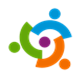 19
[Speaker Notes: What Makes Integration Possible?  A relationship of basic trust between partners  Transparent use of data instead of anecdotes to explore and discuss issues  Principled negotiation and Motivational Interviewing  Willingness of all partners to tolerate and share risk  Willingness to change yourself first]
QUESTIONS
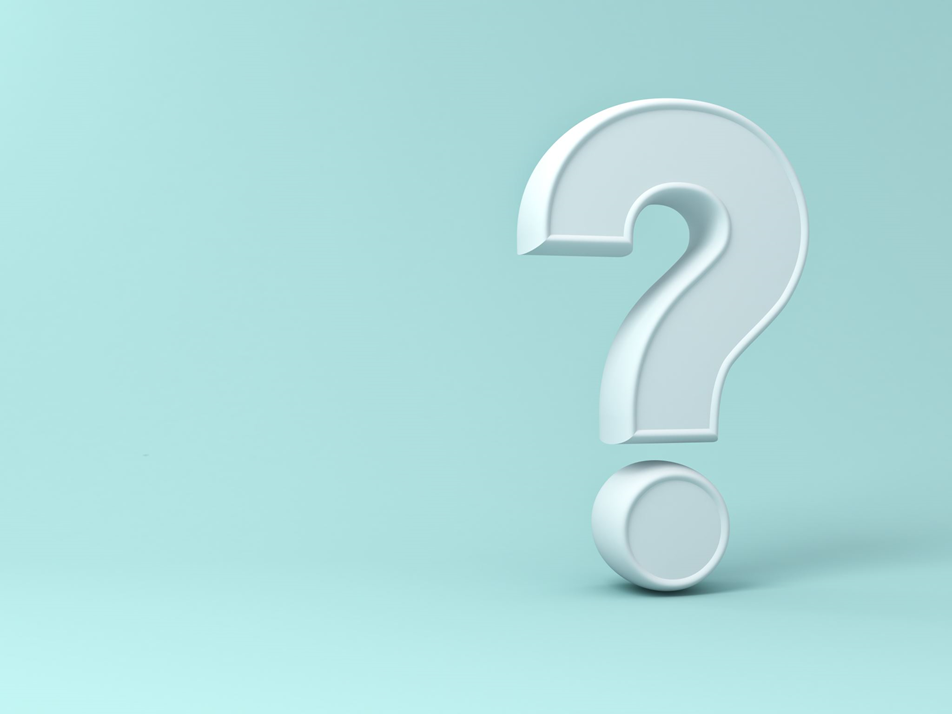 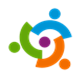 20